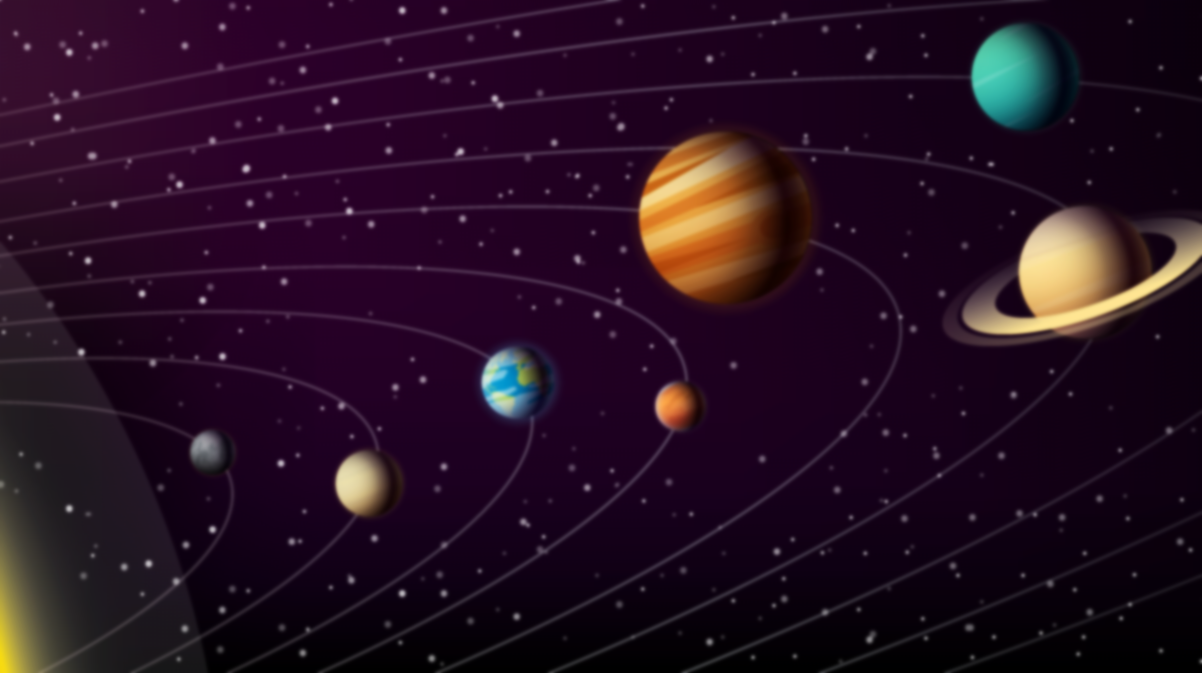 Toán
LUYỆN TẬP CHUNG

(SGK/16,17)
(Giảm tải theo CV3969)
KHÁM PHÁ VŨ TRỤ
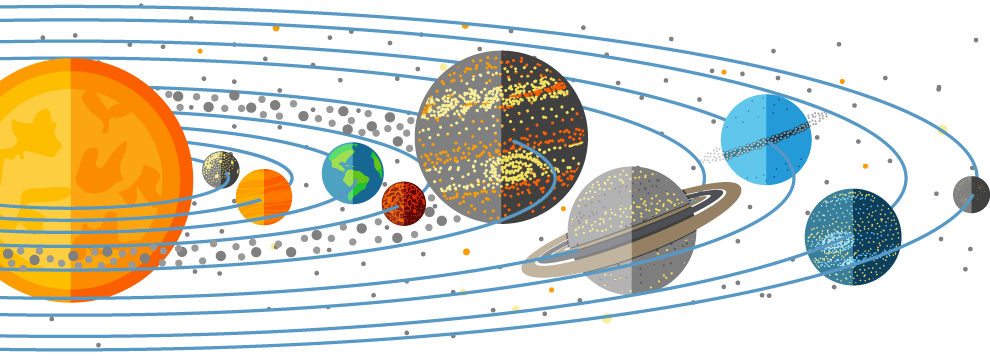 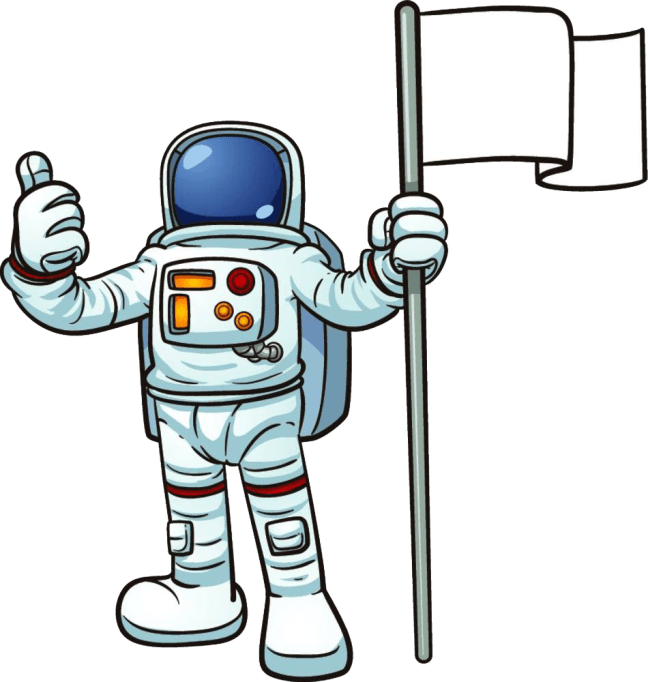 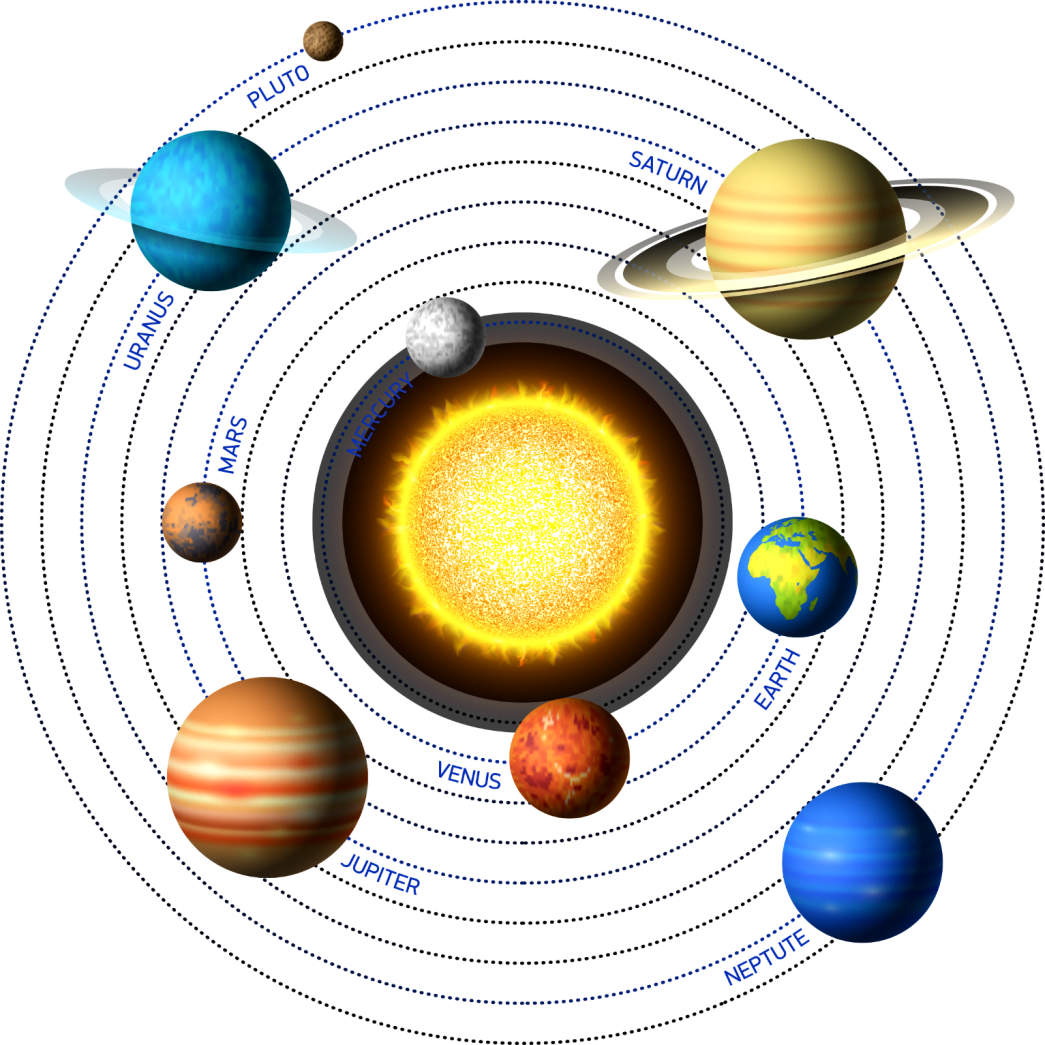 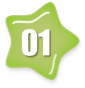 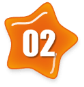 CHUẨN BỊ
KHÁM PHÁ BÍ ẨN
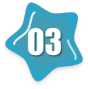 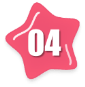 PHIÊU LƯU
PHẦN THƯỞNG
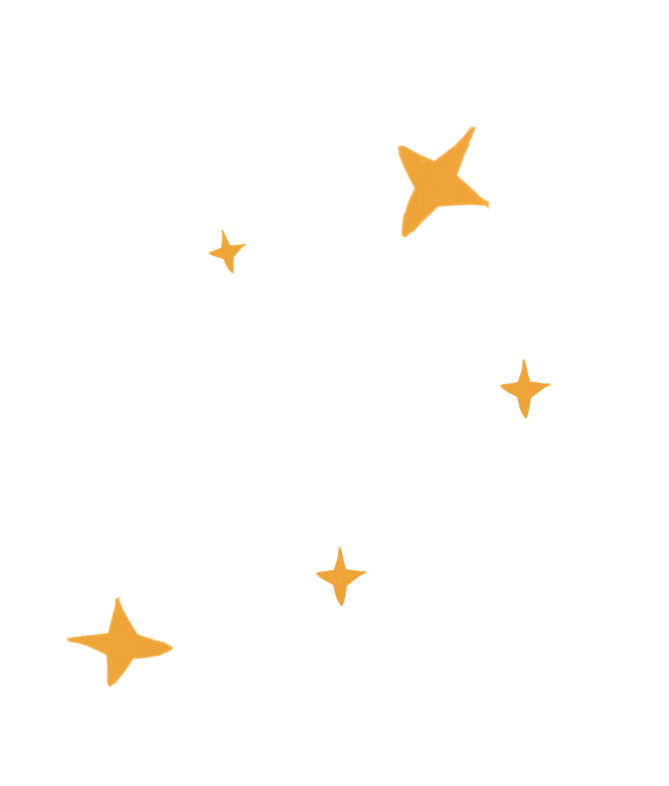 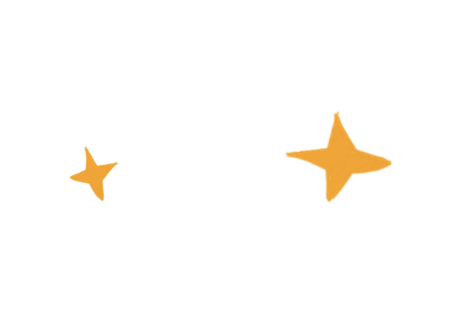 HI！
Cùng chuẩn bị 
cho hành trình nào!
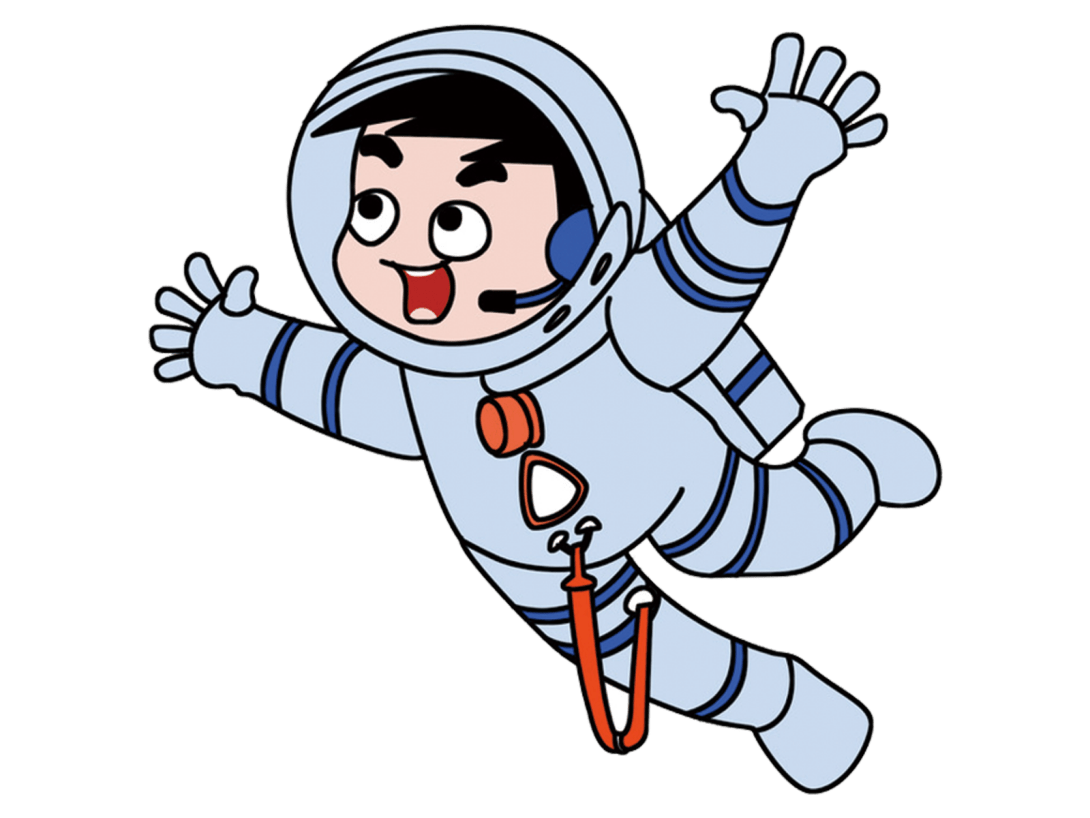 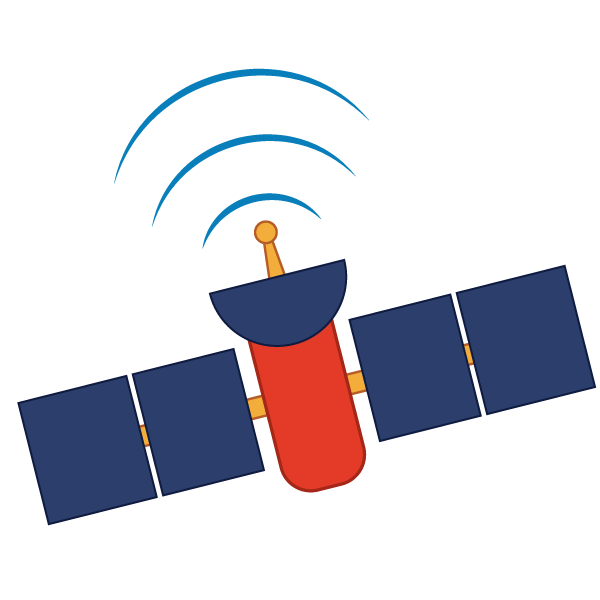 PPTtemplate http://www.1ppt.com/moban/
CHUẨN BỊ
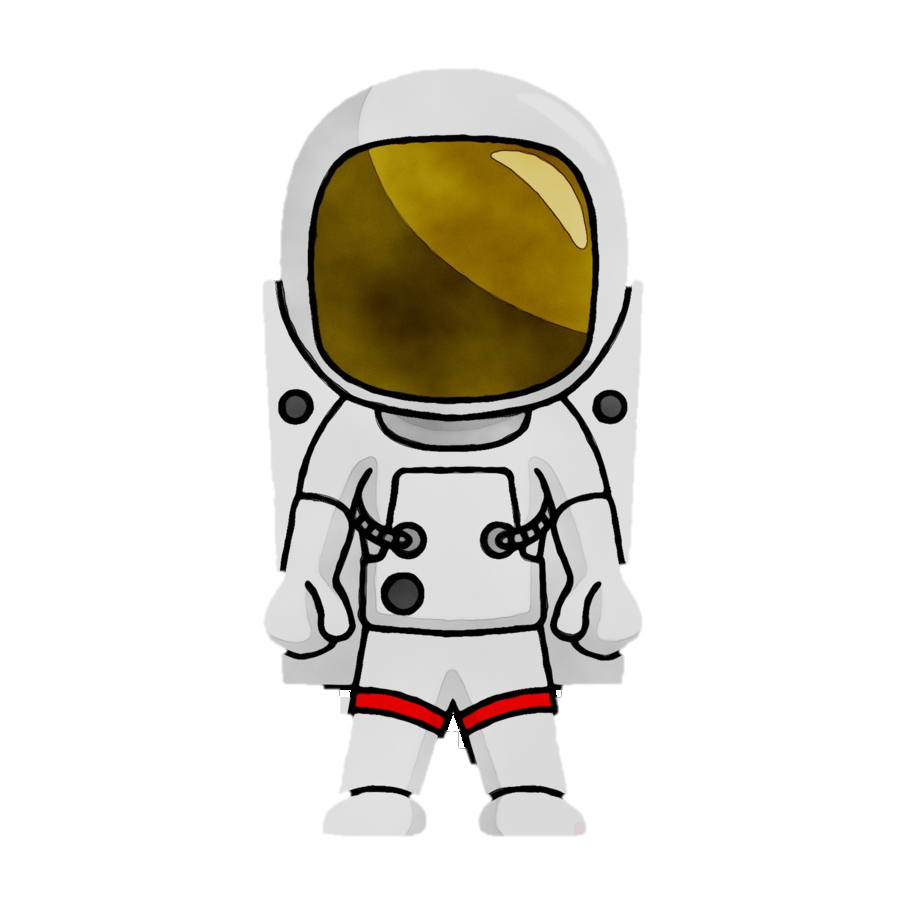 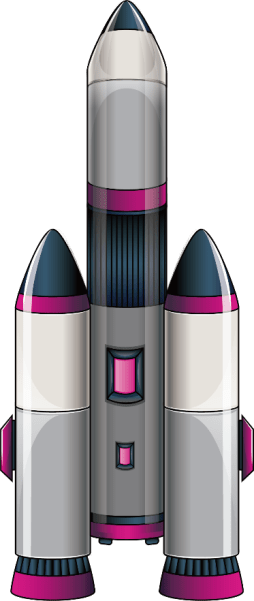 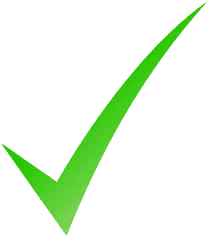 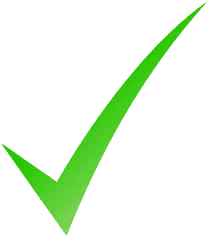 [Speaker Notes: Click tên lửa câu 1; click suit câu 2; click chuẩn bị qua bài tiếp theo]
Tính
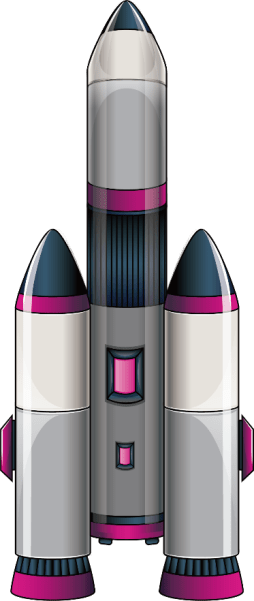 [Speaker Notes: Click tên lửa về trang chuẩn bị]
Tính
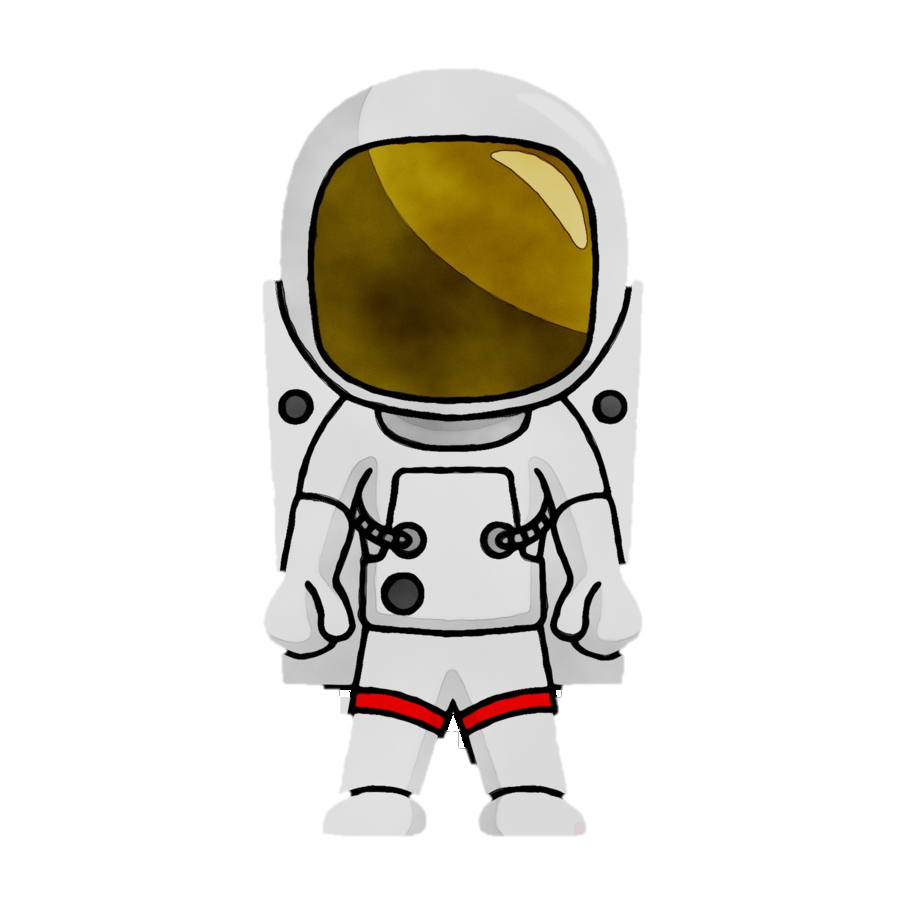 [Speaker Notes: Click suit về trang chuẩn bị]
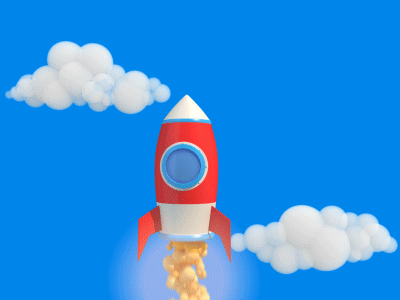 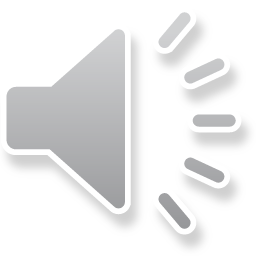 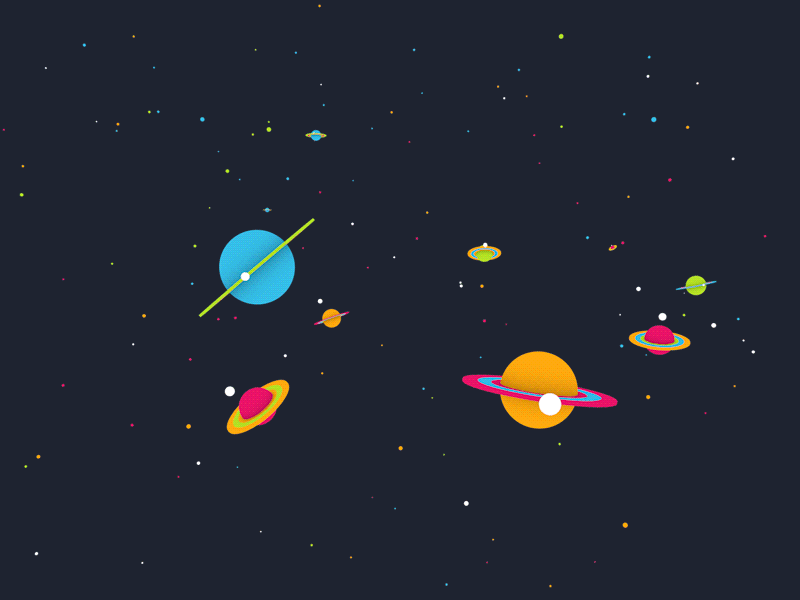 KHÁM PHÁ BÍ ẨN
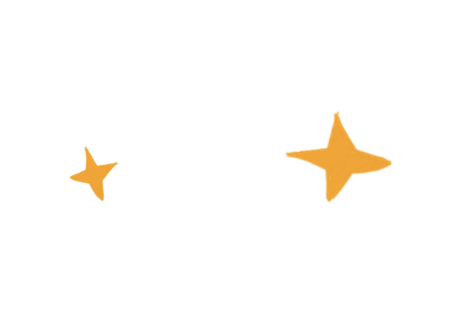 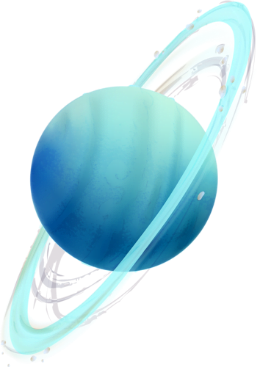 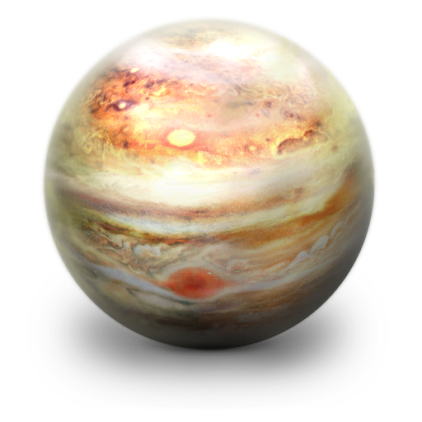 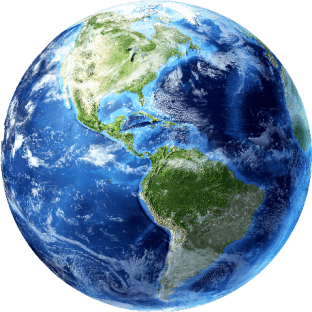 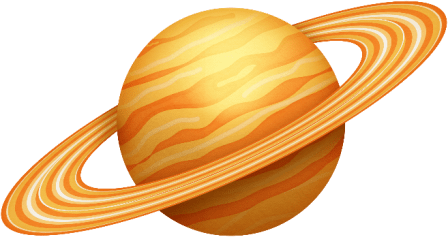 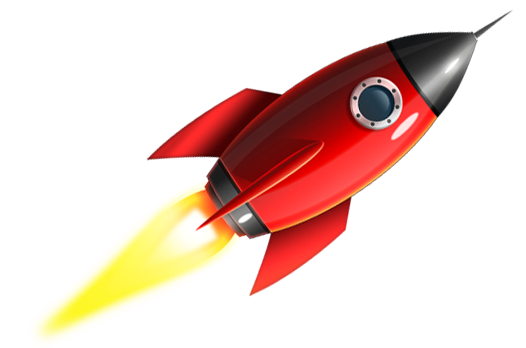 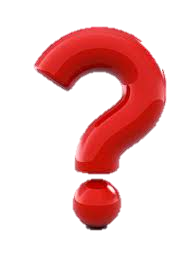 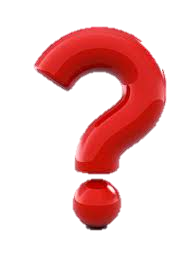 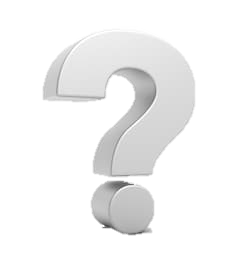 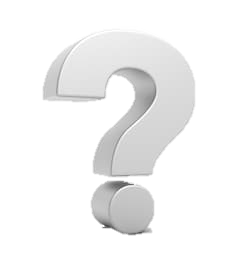 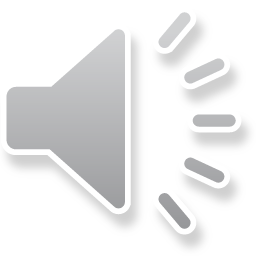 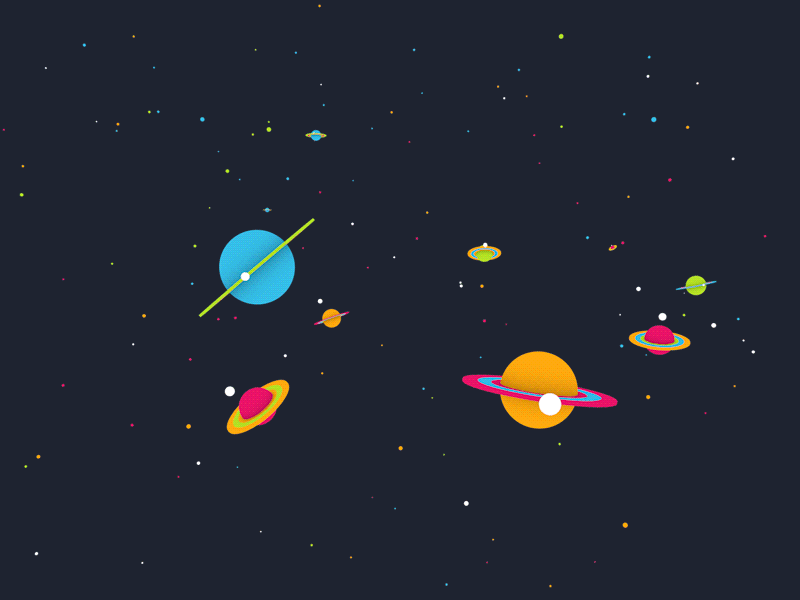 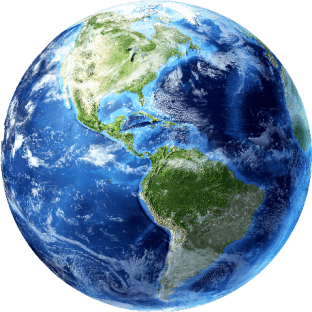 _
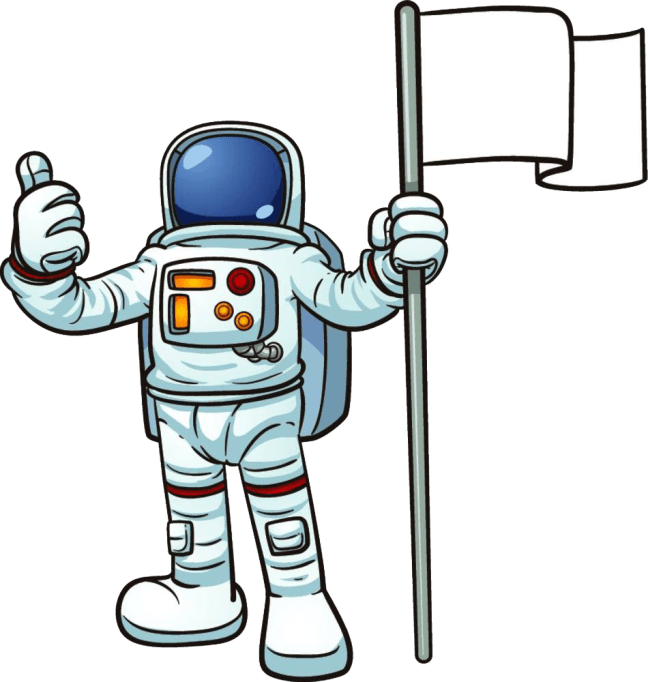 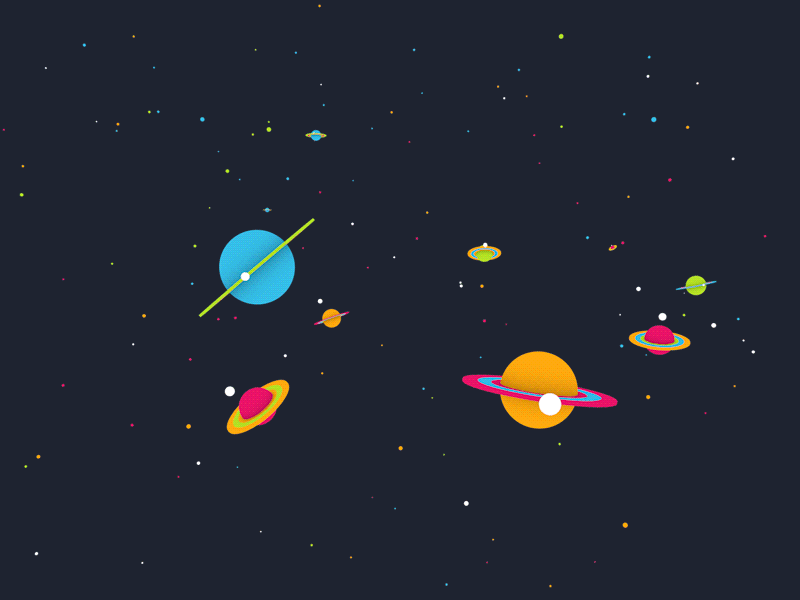 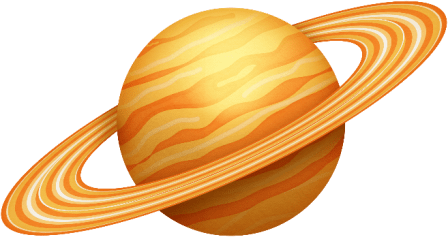 +
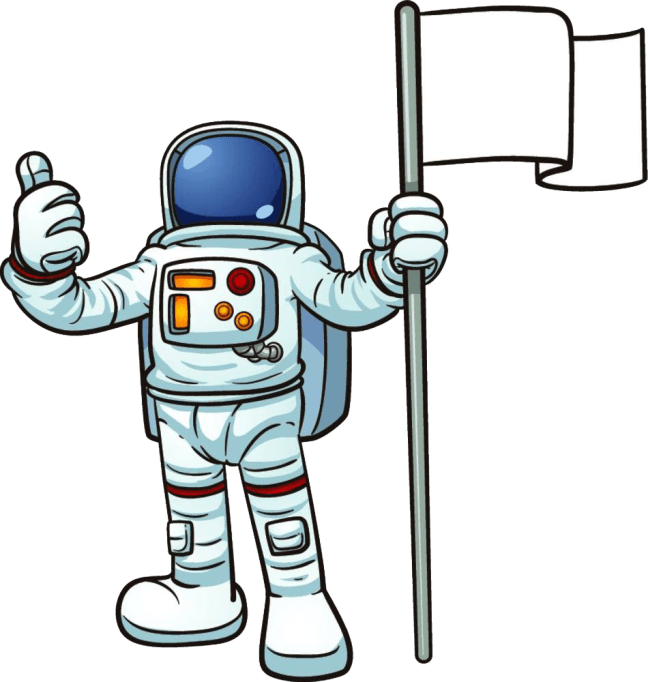 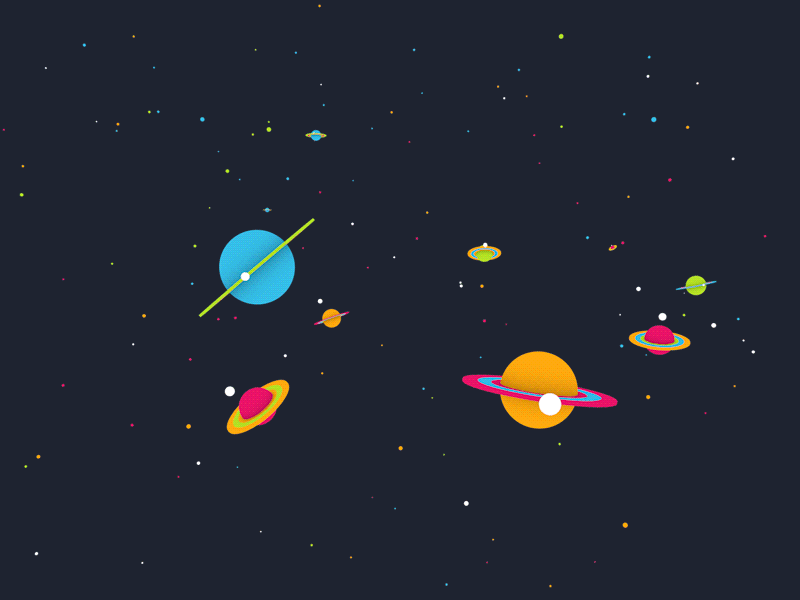 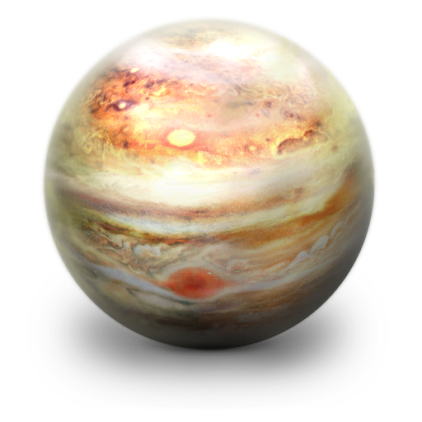 :
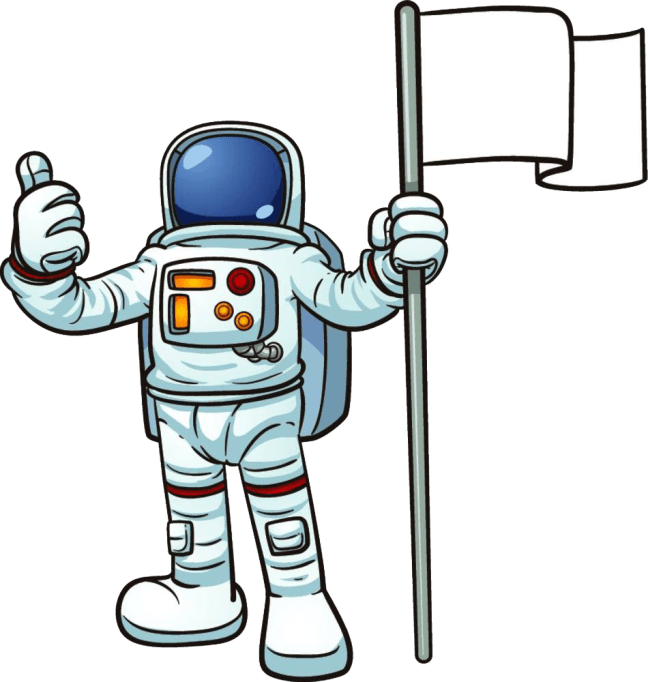 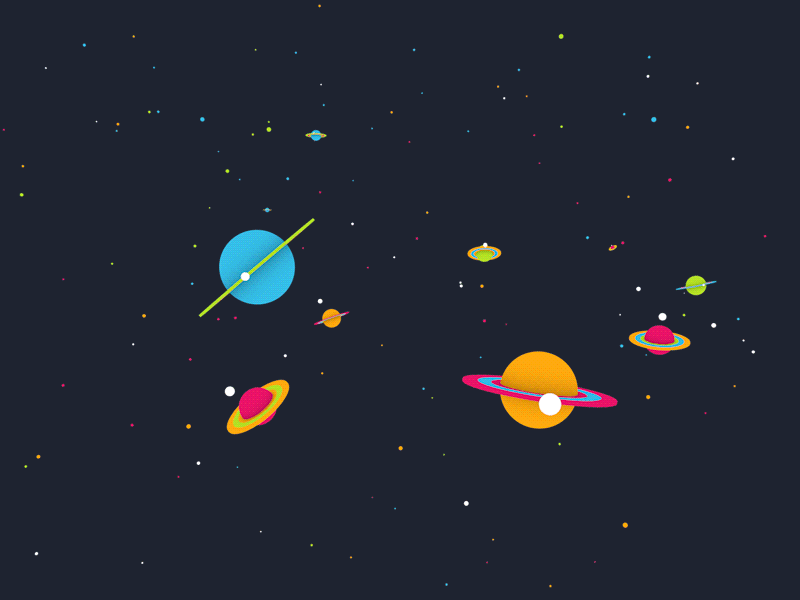 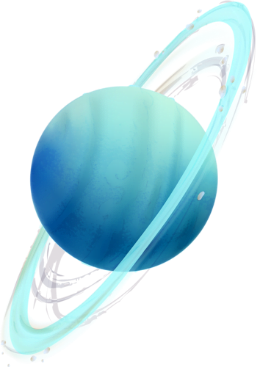 x
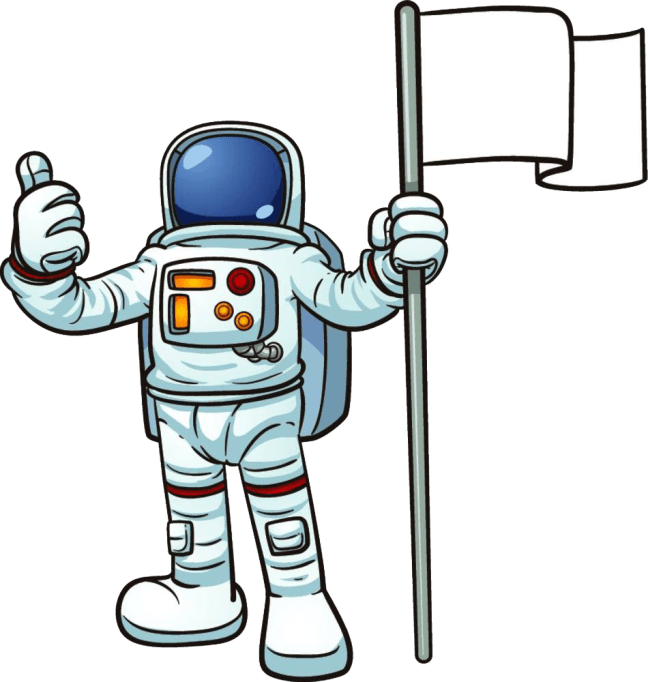